SuperKEKB/Belle II upgrades
T. Browder, University of Hawai’i, Belle II
Review of SuperKEKB/Belle II
Current Performance (Where we are so far).
Program for the next ten years to reach Int(Ldt) =50ab-1 at the ϒ(4S), which will enable major breakthroughs in NP searches. See the 689 page Belle II physics book,
            https://arxiv.org/abs/1808.10567
Electron beam Polarization upgrade
Linac energy upgrade to reach the Lambda_b-pair threshold (11.24 GeV)
We welcome international collaboration on SuperKEKB and its upgrades. Synergies with other accelerator projects can be discussed further (e.g.FCC-ee, LHC, EIC etc) within the Snowmass process. 
N.B. the crab-waist, implemented at SuperKEKB in 2020, was one of the concrete results of such synergistic discussions in recent years.
SuperKEKB, the first new collider in particle physics since the LHC in 2008 (electron-positron (e+e-) rather than proton-proton (pp)). The beam energies are 7 GeV e- on 4 GeV e+ with a boost (βγ~0.28).
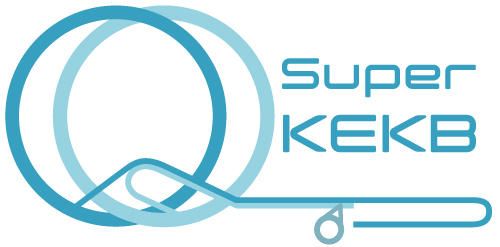 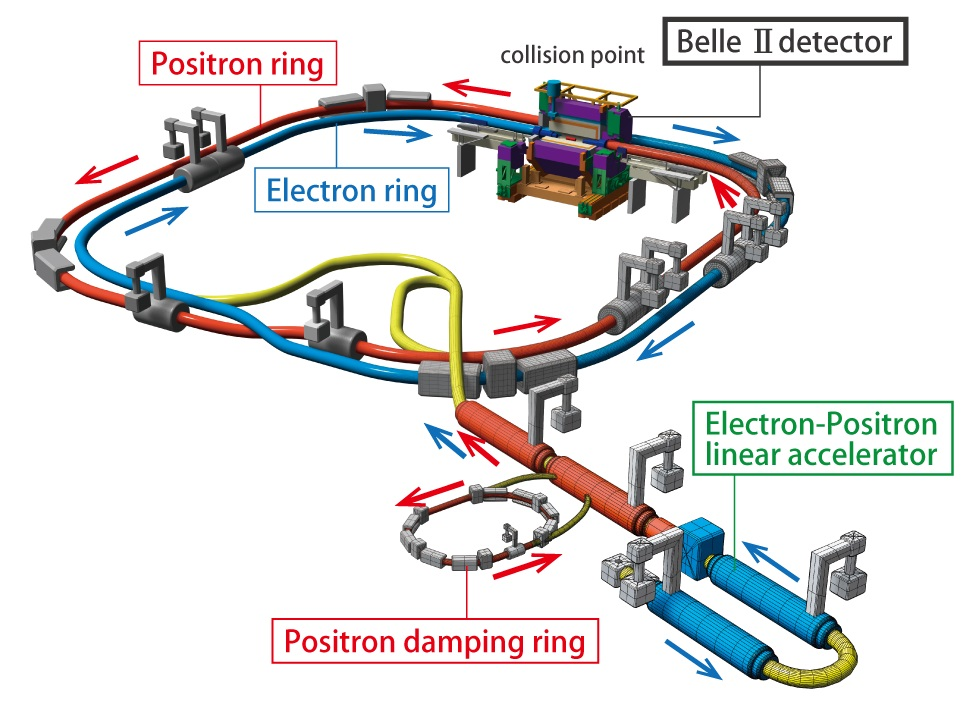 Phase 1:Background, Optics
 Commissioning 
Feb-June 2016.
Brand new 
3 km positron ring.

Phase 2: Pilot run without VXD, add
Superconducting Final Focus, add positron damping ring, 
First Collisions (0.5 fb-1). 
April 27-July 17, 2018

Phase 3:  Physics running (spring 2019, fall 2019, spring 2020).
Have integrated 74 fb-1 so far.
Accelerator innovations: nano-beams and crab waist optics (implemented in 2020)
[Speaker Notes: Only read the underlined points. This ~400 oku-yen (million dollar) upgrade was provided entirely by KEK and Japan. Cooperation with industrial partners,  Hitachi and Mitsubishi is essential.]
Belle II Integrated Luminosity
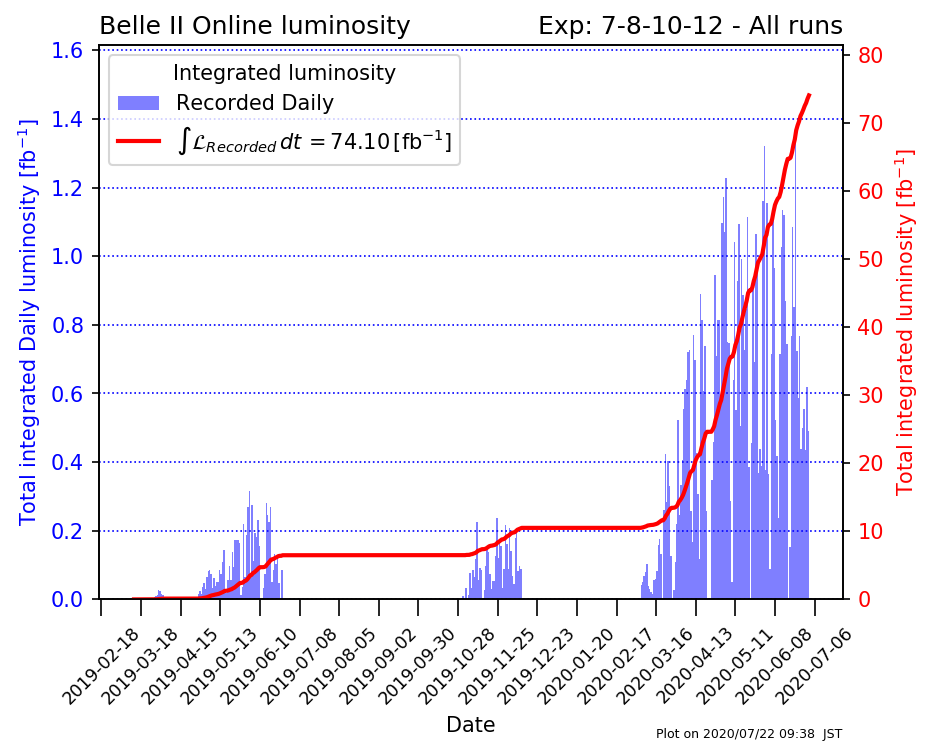 Operates primarily at ϒ(4S), with 10% of data taken on continuum,
New world record, above the B factories (twice PEP-II) and LHC. Product of beam currents a factor of ~5 lower.
Smallest β*y =1mm.
Lpeak=2.4 x 1034/cm2/sec
Belle II routinely integrates more than 1 fb-1/day,
peak so far 1.3 fb-1/day (c.f. PEP-II 0.911 fb-1/day, KEKB 1.5 fb-1/day)
Also see  https://cerncourier.com/a/kek-reclaims-luminosity-record/
[Speaker Notes: This new scheme of operation worked well. World record and a data sample a factor of ten larger than what was integrated in the fall.]
Updated plan for SuperKEKB submitted to the MEXT Roadmap Committee
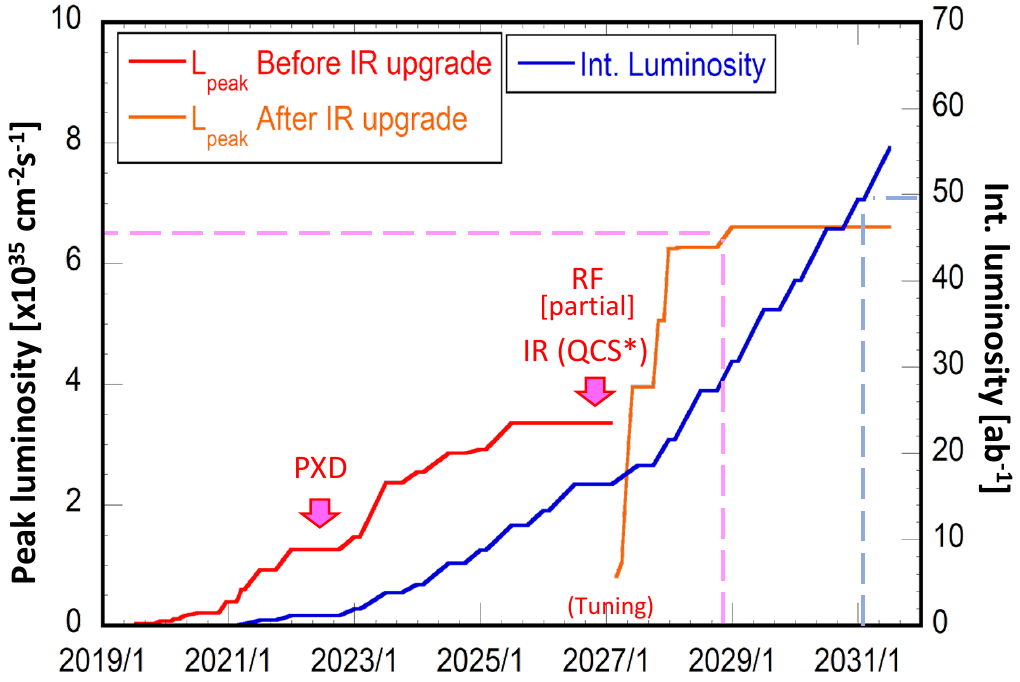 2026
2022
Four steps: Intermediate luminosity (1-2 x 1035 /cm2/sec, 5ab-1);
                   High Luminosity (6.5 x 1035/cm2/sec, 50 ab-1) with a detector upgrade
                   Polarization Upgrade, Advanced R&D (See talk by M. Roney)
                   Ultra high luminosity (4 x 1036/cm2/sec, 250 ab-1), R&D Project
[Speaker Notes: To be discussed at Snowmass 2021]
Upgrading SuperKEKB with Polarized e- Beams
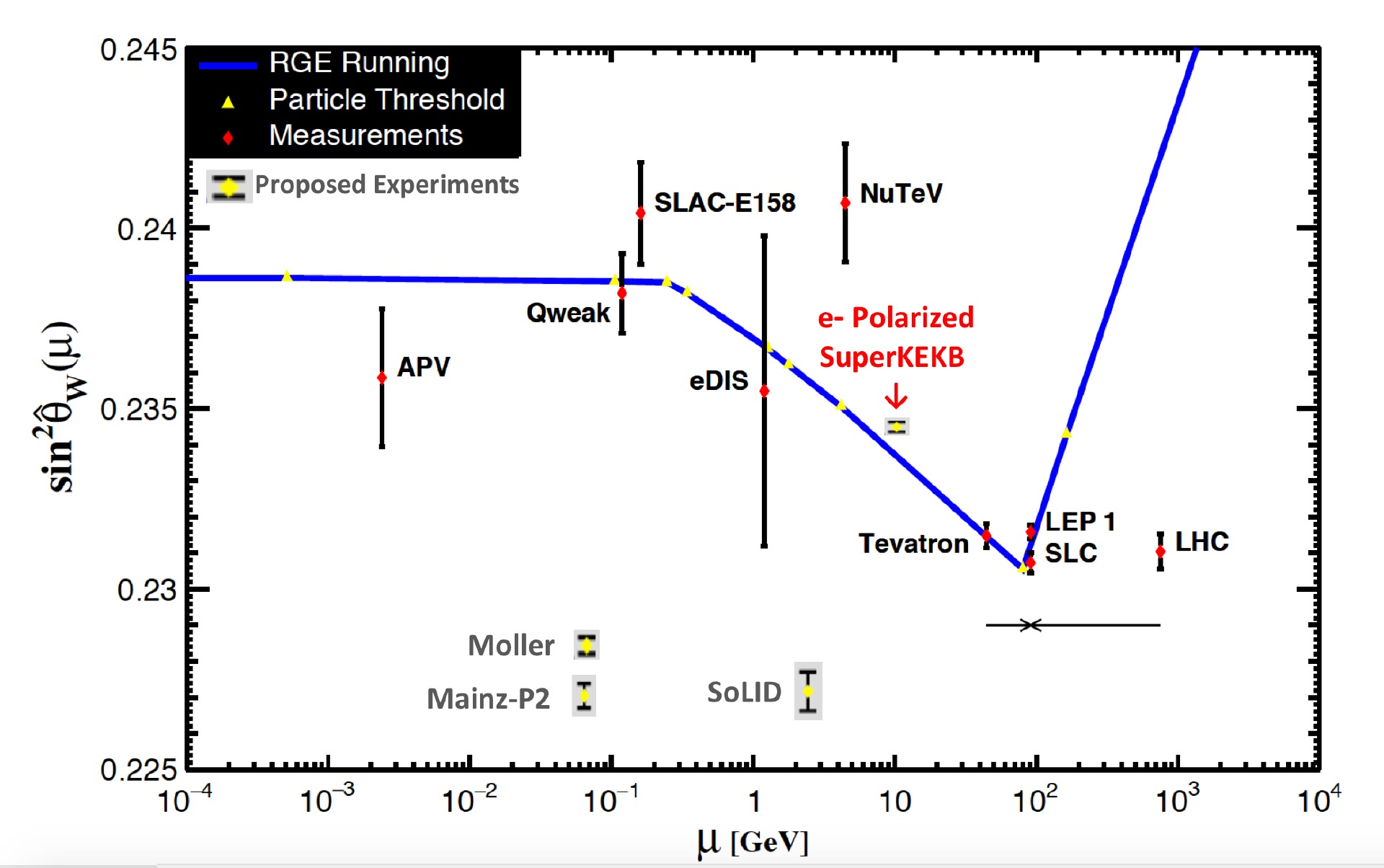 Physics case:  precision sin2 θW measurements from 
b, c, e, μ & τ,  probing its running and universality 
(see M. Roney’s talk in this session). Planning 70% polarization 
with 80% polarized source (cf 75% @SLD) 
NEW HARDWARE FOR POLARIZATION UPGRADE:
Low emittance polarized Source: electron helicity can be flipped bunch-to-bunch by controlling circular polarization of source laser illuminating a GaAs photocathode (à la SLC). Inject vertically polarized electrons into the 7 GeV e- Ring,	 needs low enough emittance source to be able to inject.
Spin rotators: Rotate spin to longitudinal before Interaction Point (IP) in Belle II, and then back to vertical after IP using solenoidal and dipole fields
Compton polarimeter: monitors longitudinal polarization with <1% absolute precision, higher for relative measurements (arXiv:1009.6178) -  provides real time polarimetry. → Use tau decays from e+e-→ τ + τ- measured in Belle II to 	                                                           provide high precision absolute average polarization at IP.
Belle II
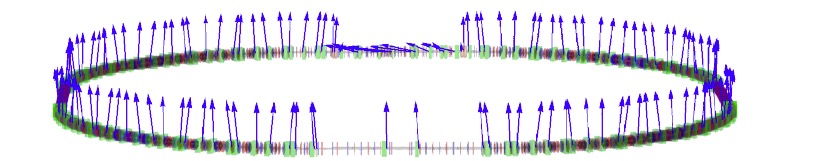 Planning for implementation ~2026 in mid-decade upgrade window  for new final focus; This upgrade proposal to be included in KEK Roadmap for MEXT to be submitted 2021
e- spin vector around ring
Backup Slides
Precision Neutral Current Electroweak Program   with SuperKEKB Upgraded to have Polarized e- Beams
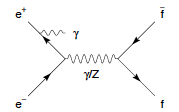 At 10.58 GeV, e- polarization enables ALR measurements sensitive to Z-γ interference
20ab-1 and 70% polarization at IP gives: 
World’s most precise sin2 θW (σ  (sin2 θW )  ~ 0.00016) and probe of its running 
Unprecedented and clean NC universality studies for e, μ, τ, b and c since beam polarization error cancels (e.g. < 0.05% relative error for b-to-c, cf  4% now)
sin2 θW with light quarks at 10.58GeV
Sensitivity to Z’>TeV scale and dark sector parity-violating Z’D below MZ
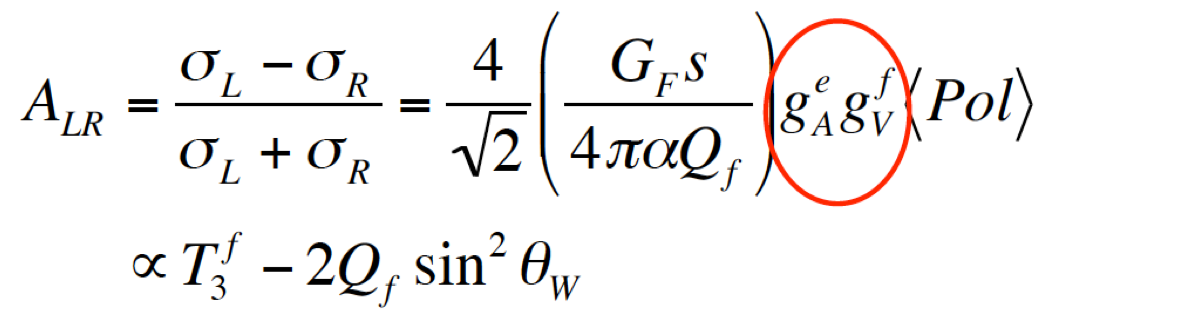 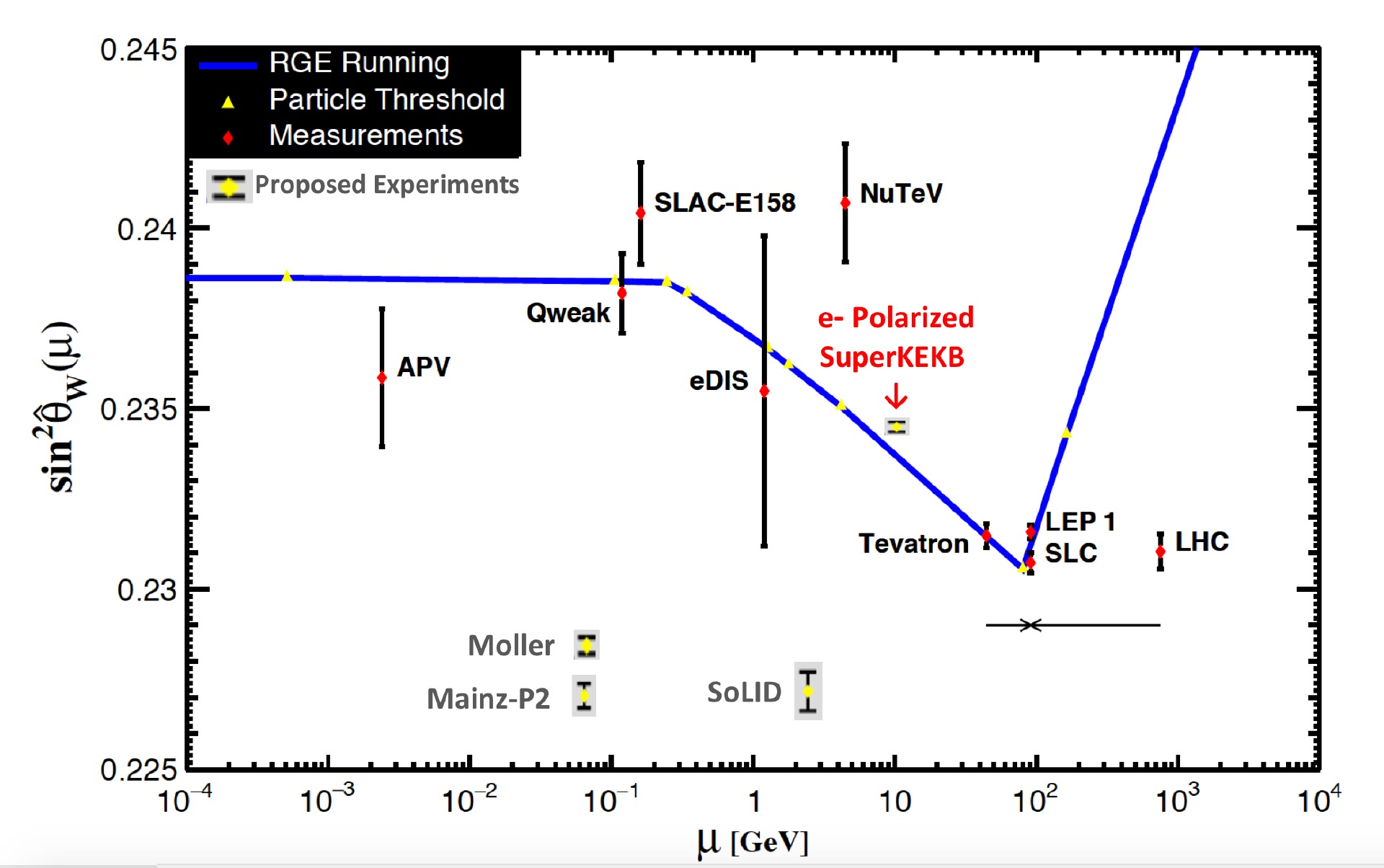 More information at 
arxiv.org/abs/1907.03503
Beyond EW e- polarization at SuperKEKB:
enables more precise  τ EDM and  (g-2)t,
reduces backgrounds in τ→μγ and τ→e γ searches and distinguishes Left & Right handed  New Physics currents 
can be used to probe dynamical mass generation in QCD via  polarized L
To be proposed for implementation ~2026 with upgrade proposal to be included in KEK Roadmap for MEXT to be submitted in 2021
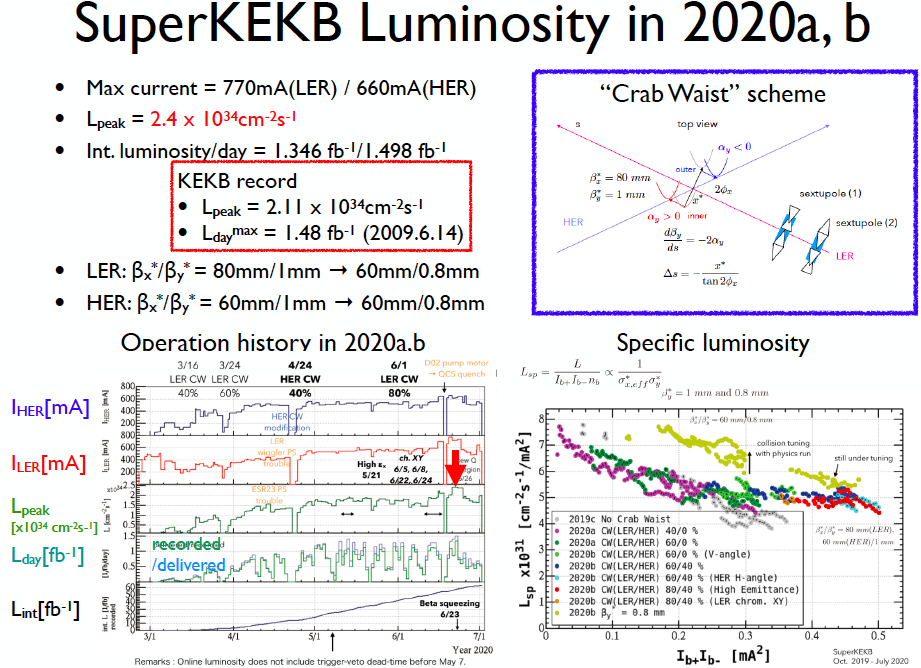 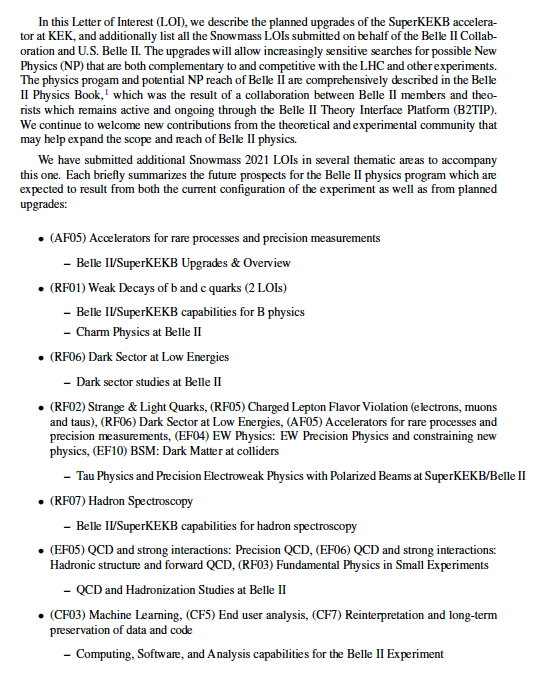 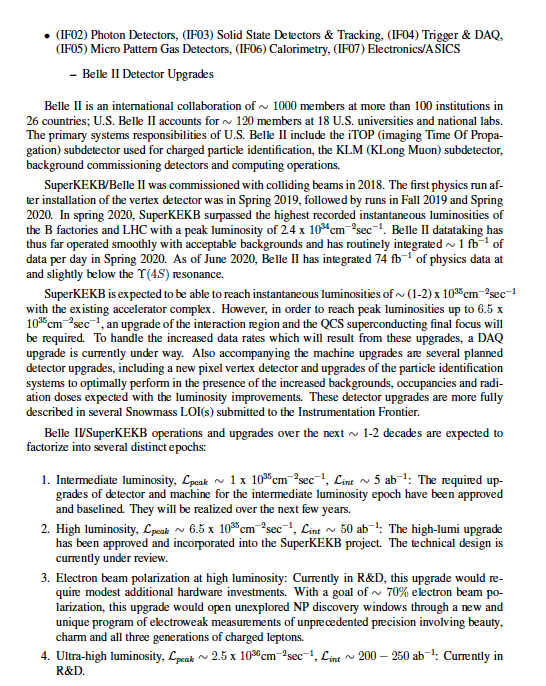 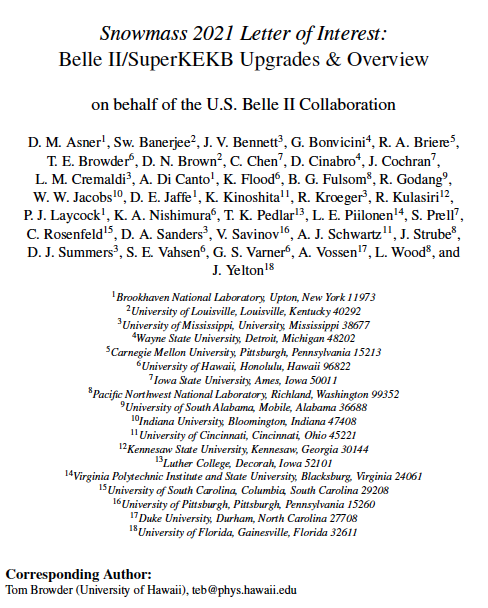 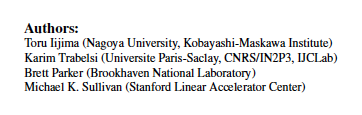